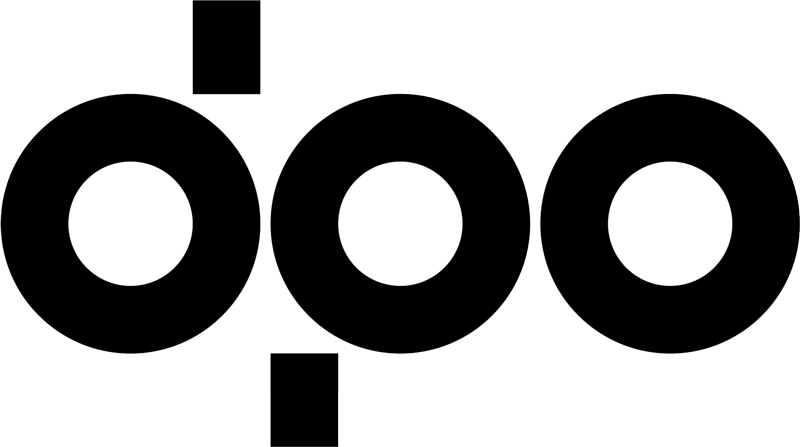 ZKUŠENOTI S IMPLEMENTACÍ ITS A 
C-ITS V MHD V OSTRAVĚ
ITS pro města – specifické požadavky
MARTIN CHOVANEC
9.12.2022
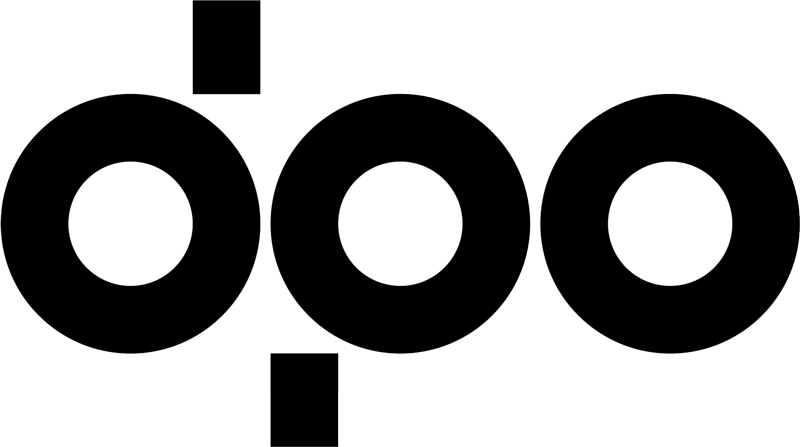 ŘÍZENÍ MHD

EFEKTIVNÍ
	- potřeby cestujících

VÝKONNÁ
	- optimalizace linek a výpravy, zvyšování 	rychlosti, mimořádné stavy, kooperace 	dopravních systémů

KVALITNÍ
	- bezpečnost provozu a cestujících, 	informace, spolehlivost
CÍLE ŘÍZENÍ MHD
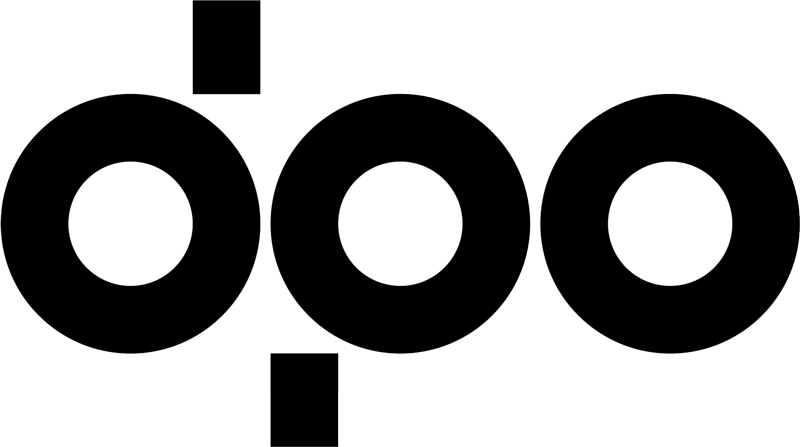 ŘÍZENÍ MHD

EFEKTIVNÍ
	1. Funkce ITS - monitorování     
        	potřeb (pohybu cestujících)

VÝKONNÁ
	2.Funkce ITS – řízení a spolehlivost

KVALITNÍ
	3.Funkce ITS – bezpečnost a 
	informace
NÁSTROJE ŘÍZENÍ MHD
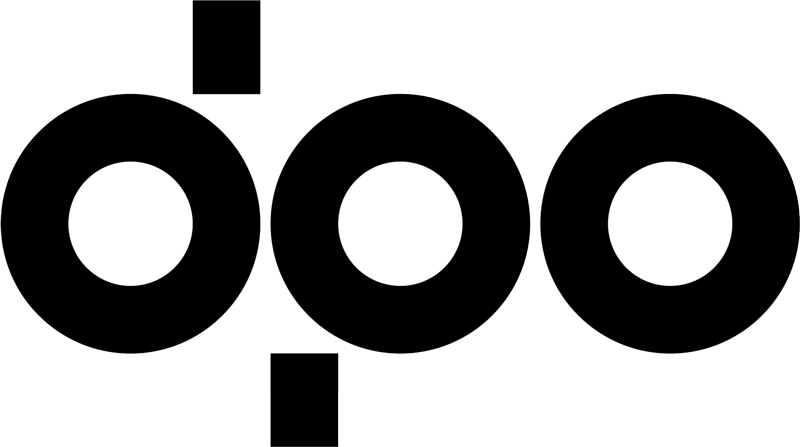 SYSTÉM ŘÍZENÍ MHD V DPO
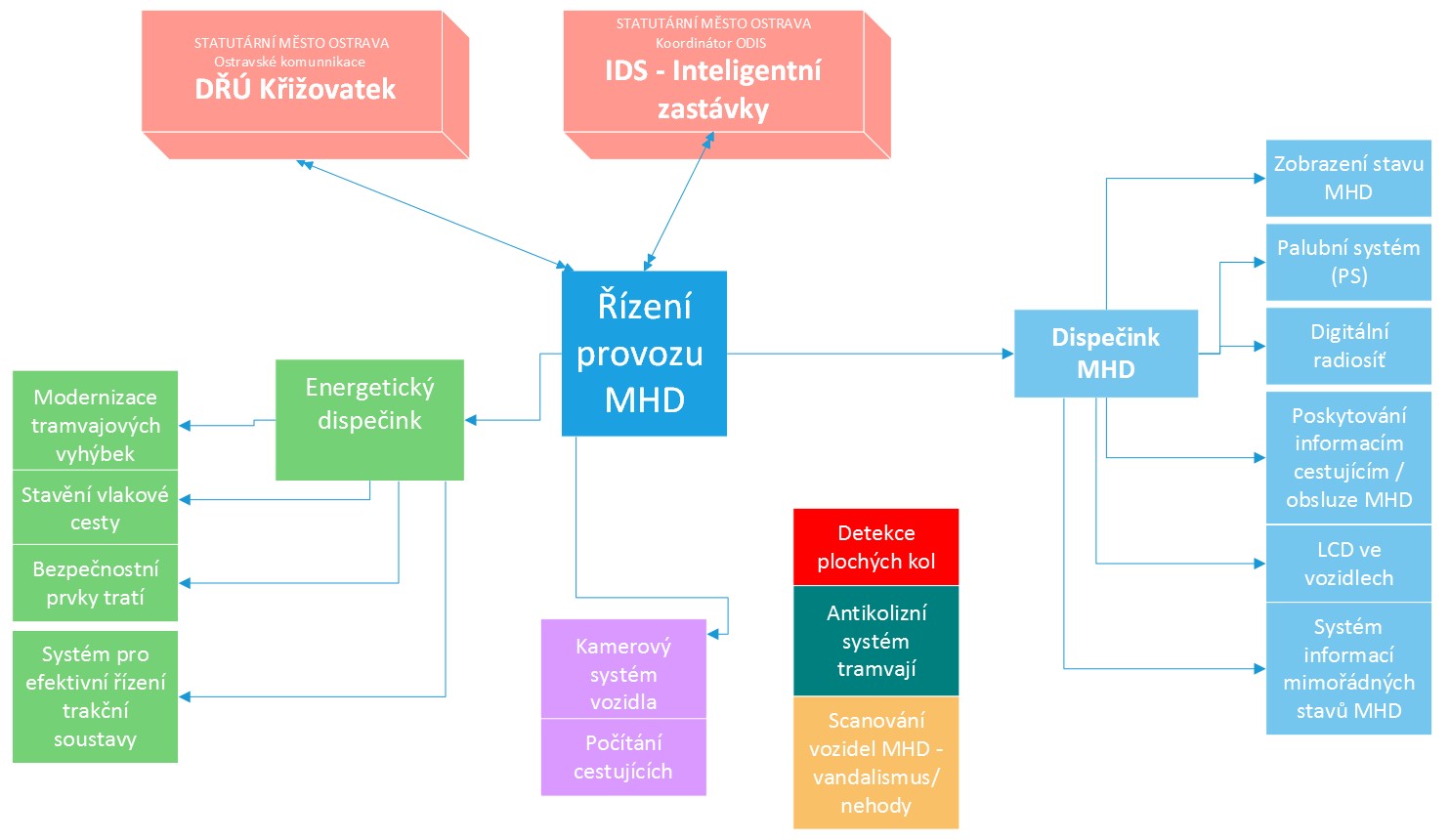 ZKUŠENOSTI S ITS
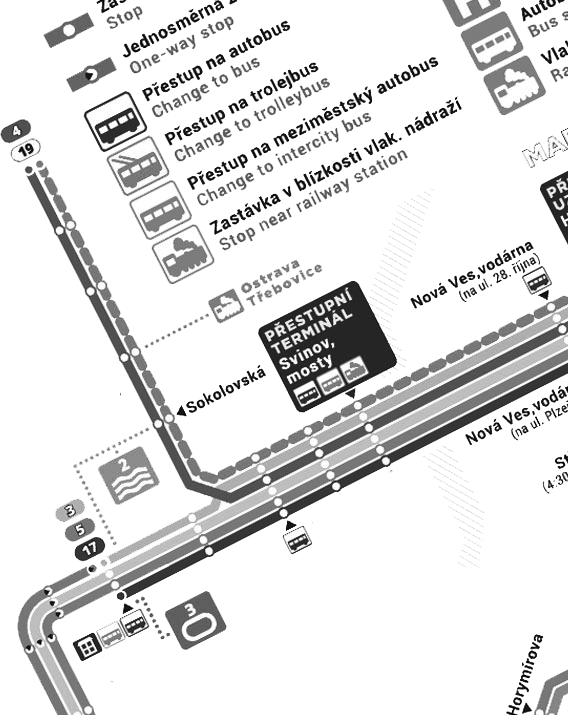 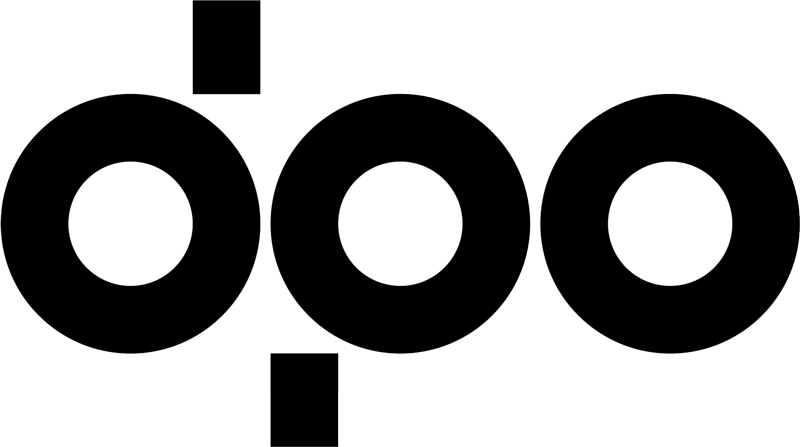 REALIZOVANÉ 
PROJEKTY ITS

C-ROADS
	- přejezdy, křižovatky, indikace 	vozidel 

OBU
	- 566 vozidel MHD

RSU 
	- 10 SSZ na křižovatkách
	- první tramvajová výhybka
ZKUŠENOSTI S ITS
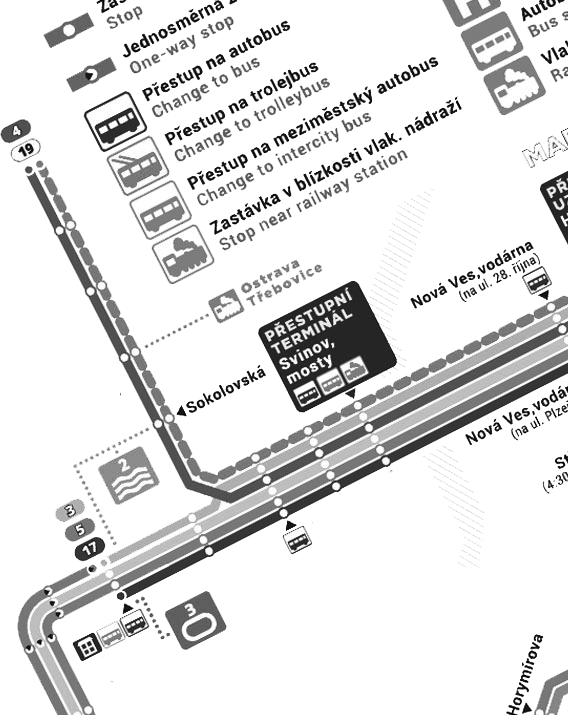 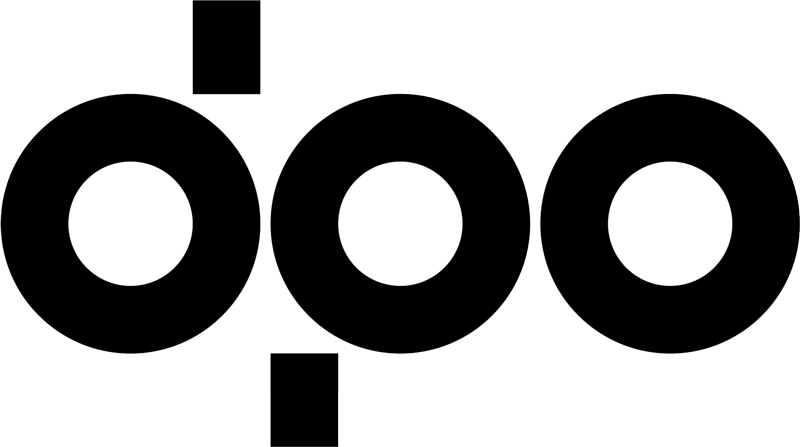 PŘIPRAVOVANÉ 
PROJEKTY ITS

TELEMATIKA 2025
	- dispečink, palubní systém, radiový systém
MĚŘENÍ OBSAZENOSTI SPOJŮ
	- sčítací zařízení ve všech vozidlech
INFORMAČNÍ SYSTÉMY NA ZASTÁVKÁCH
	- e-paper
MODERIZACE TRAMVAJOVÝCH VÝHYBEK
	- ovládání výhybek V2X
ANTIKOLIZNÍ SYSTÉM TRAMVAJÍ
	- aktivní systém snižující riziko kolize
BEZPEČNOSTNÍ PRVKY NA INFRASTRUKTUŘE
	- přechody, nást.hrany, přejezdy
ZKUŠENOSTI S ITS
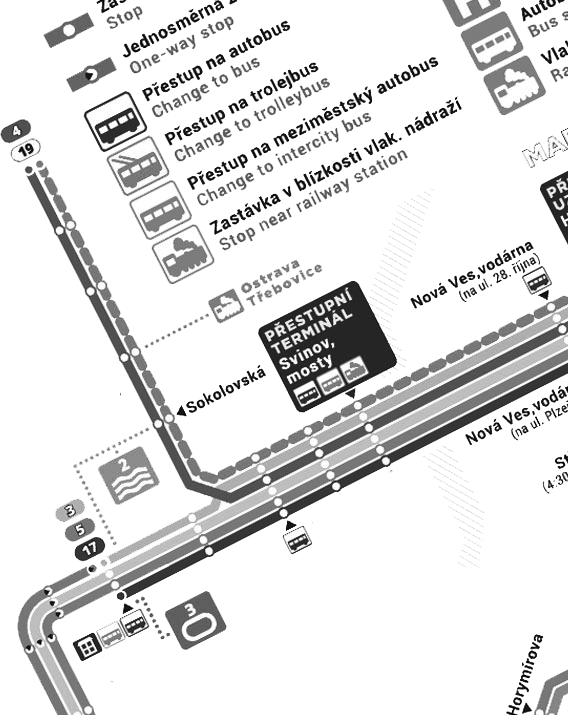 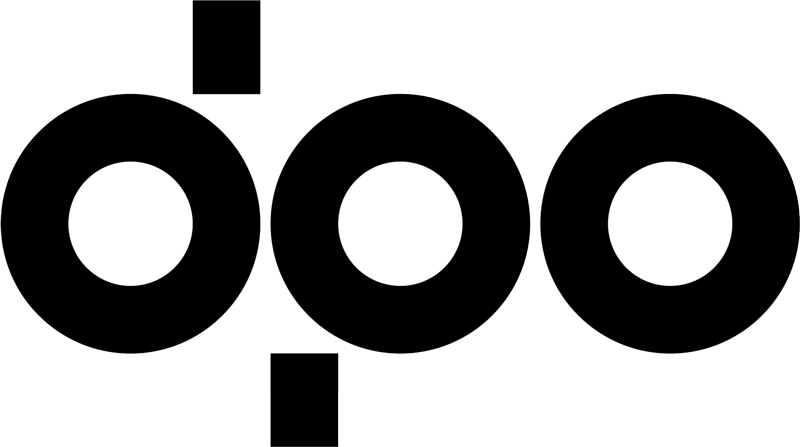 RIZIKA - SPOLEHLIVOST
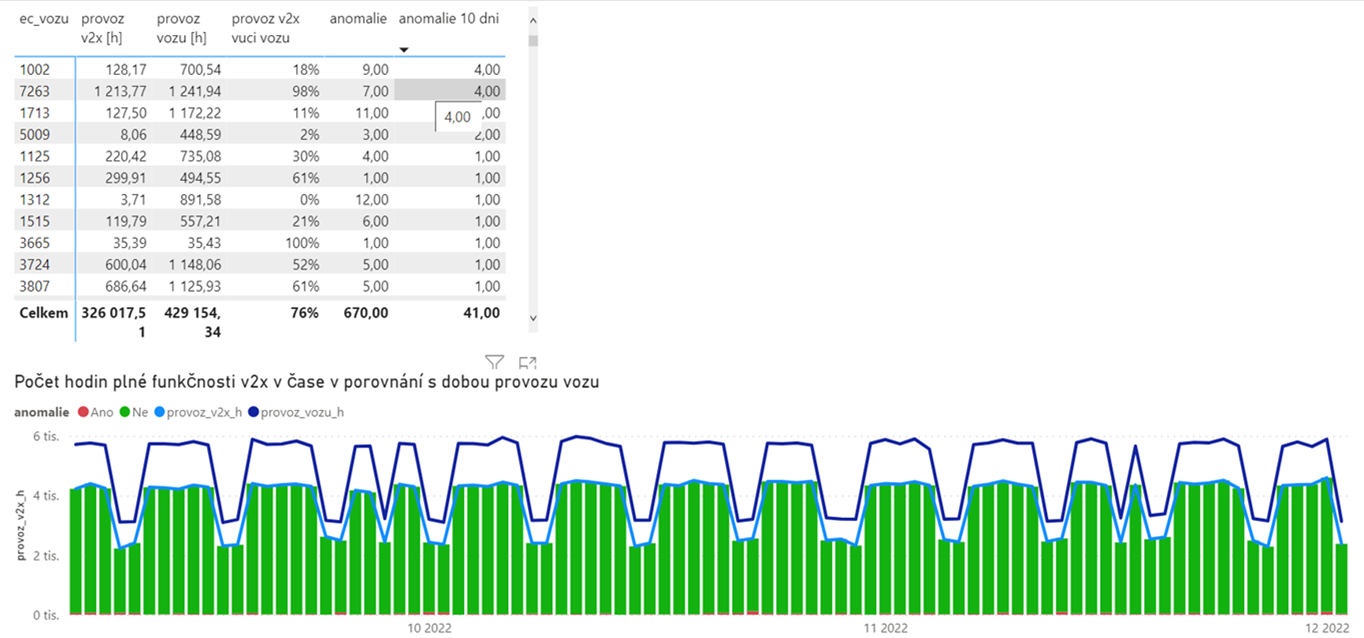 ZKUŠENOSTI S ITS
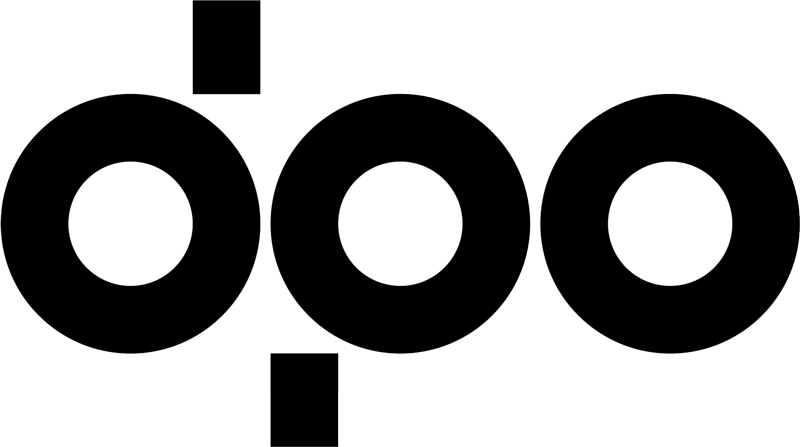 RIZIKA - STANDARDIZACE
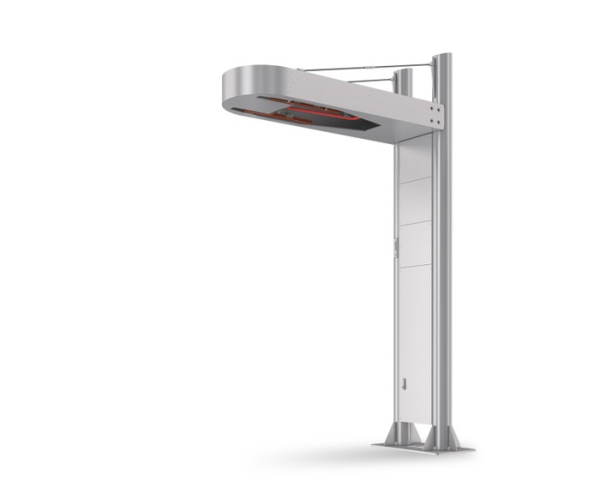 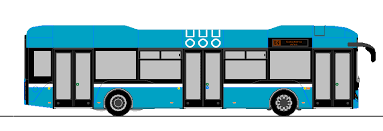 (V2X)

/OPPCHARGE
/NeTEX/DATEX/.....
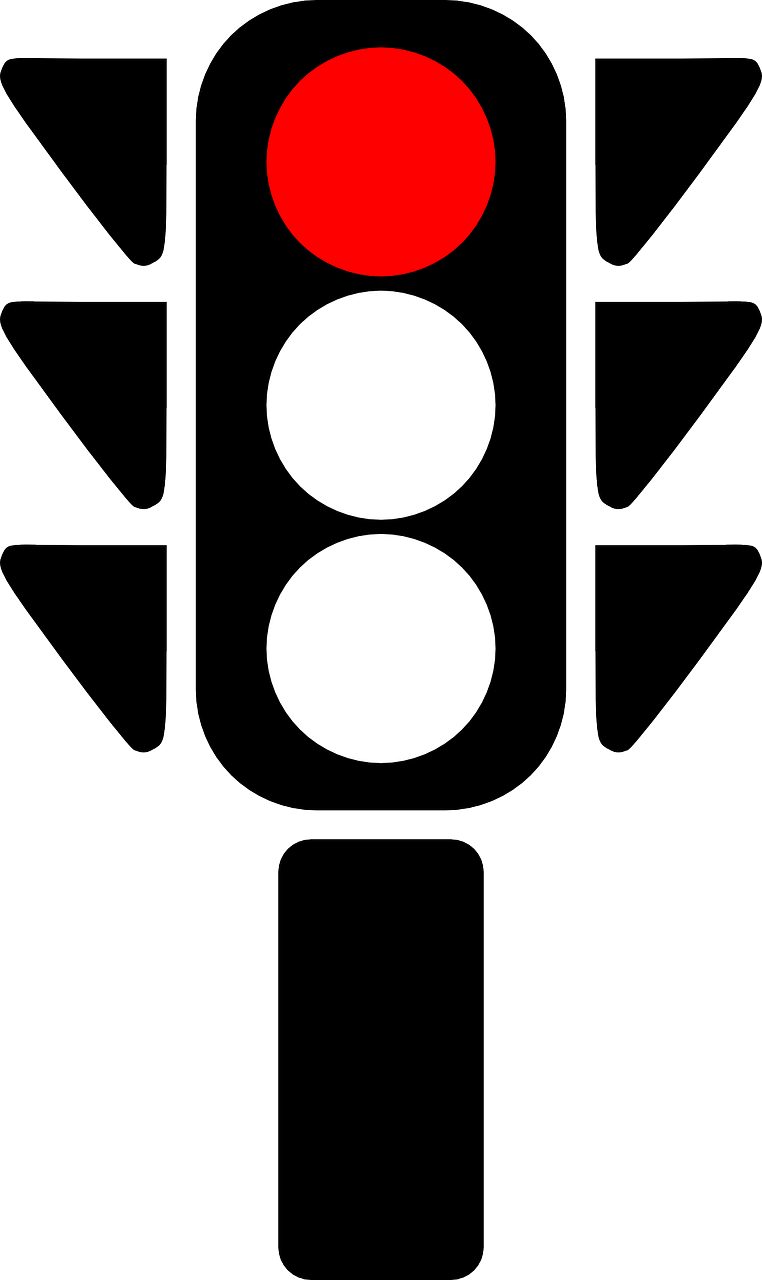 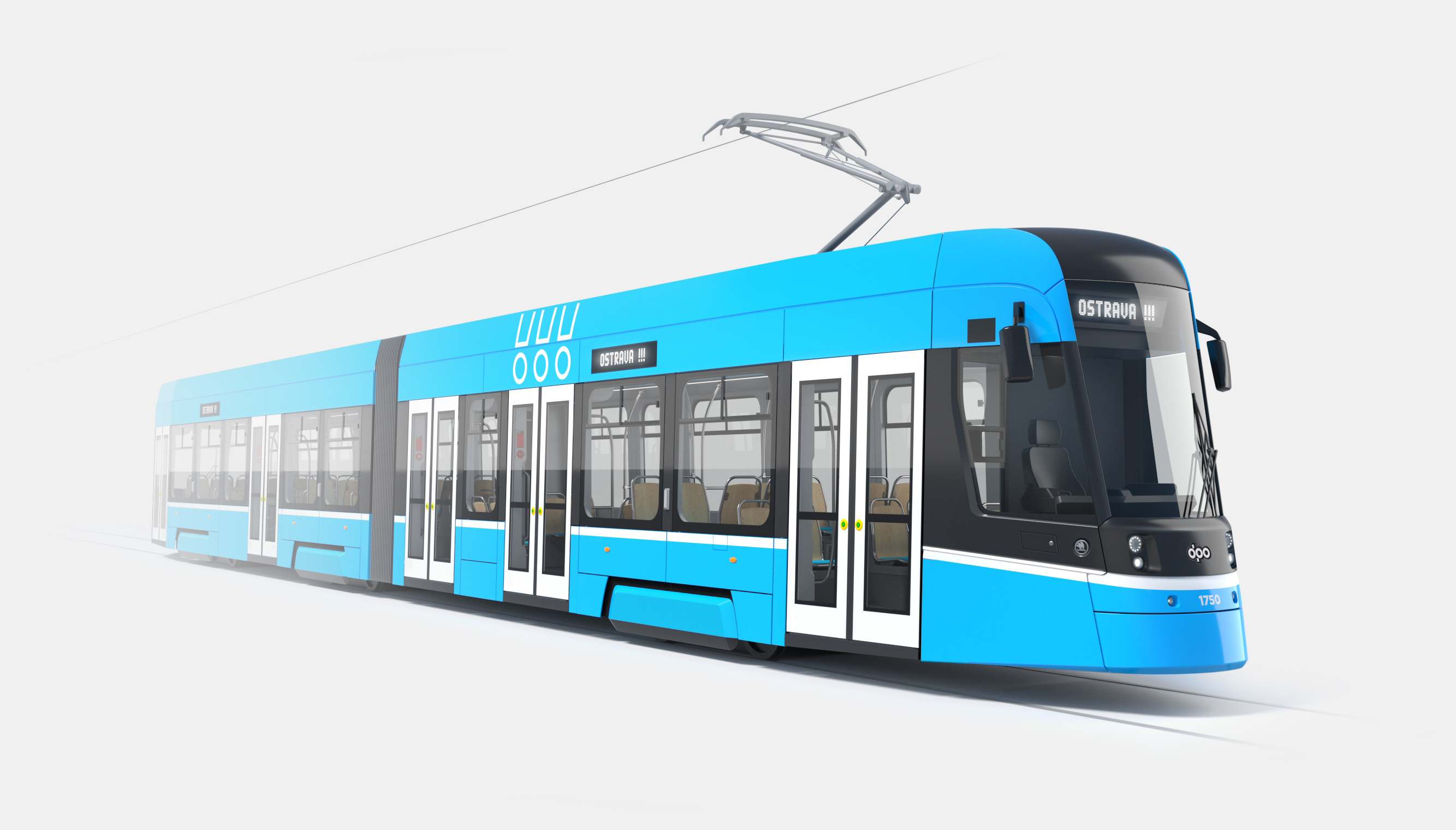 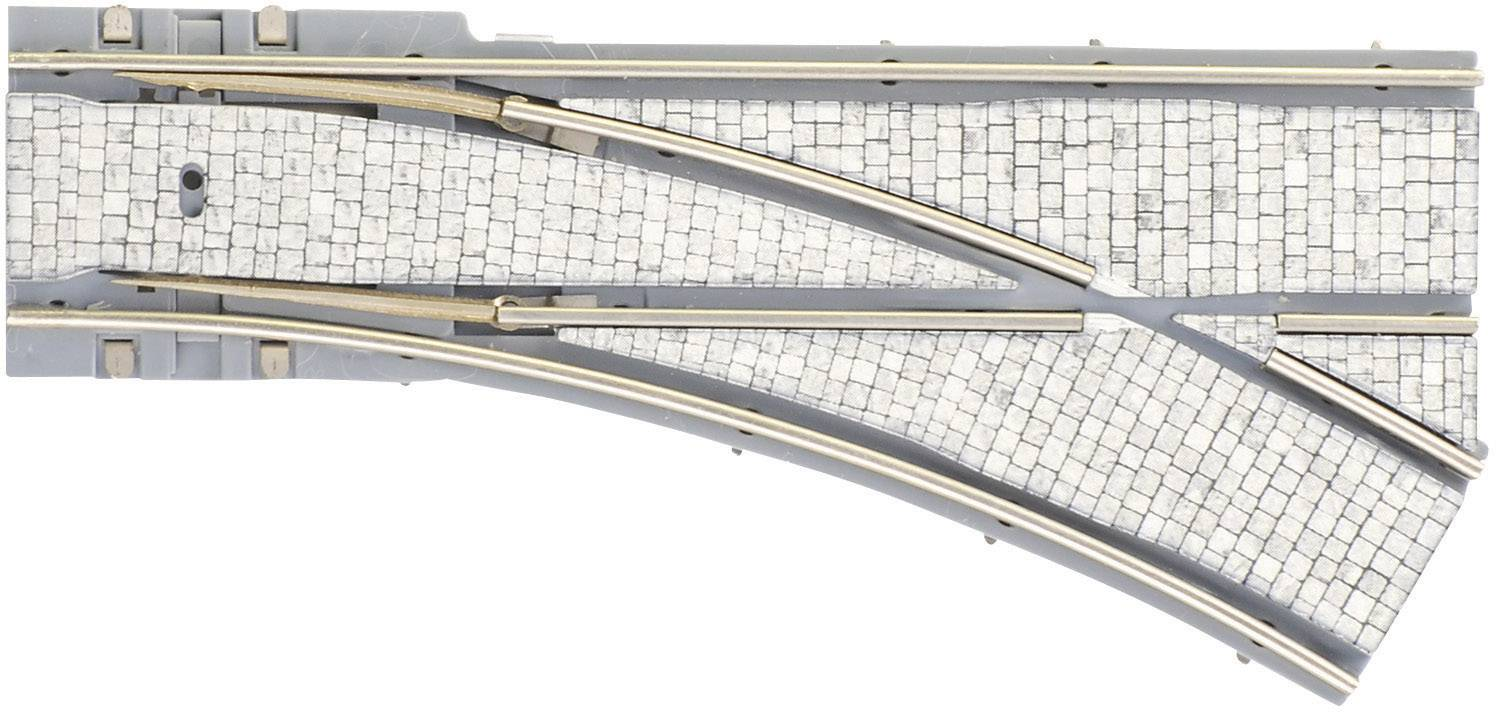 ZKUŠENOSTI S ITS
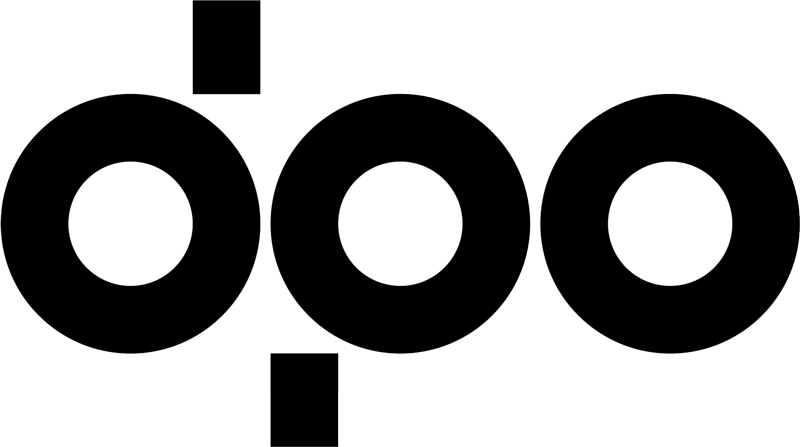 DALŠÍ ROZVOJ

POZITIVNÍ:
Standardizace podporuje modulární řešení

NEGATIVNÍ:
Znalosti dodavatelů vs. investorů

VÝCHODISKO

Metodiky pro rozhraní periférií

Projekční a konzultační podpora tvorby systémů
ROZVOJ ITS
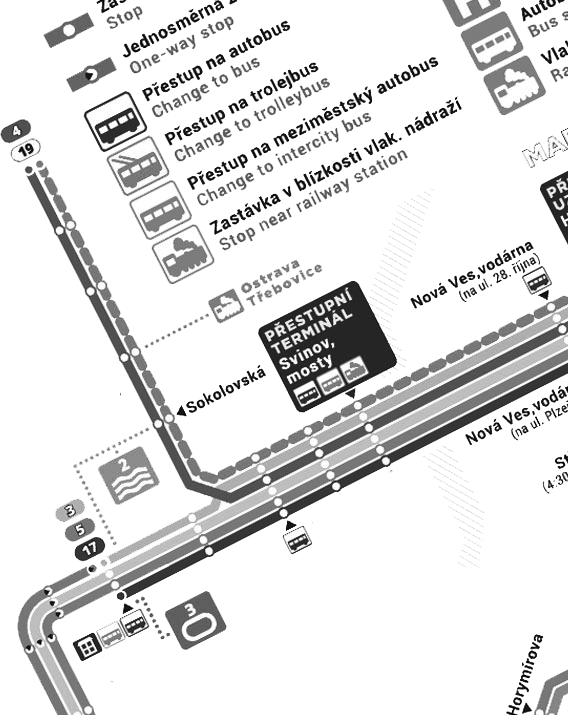 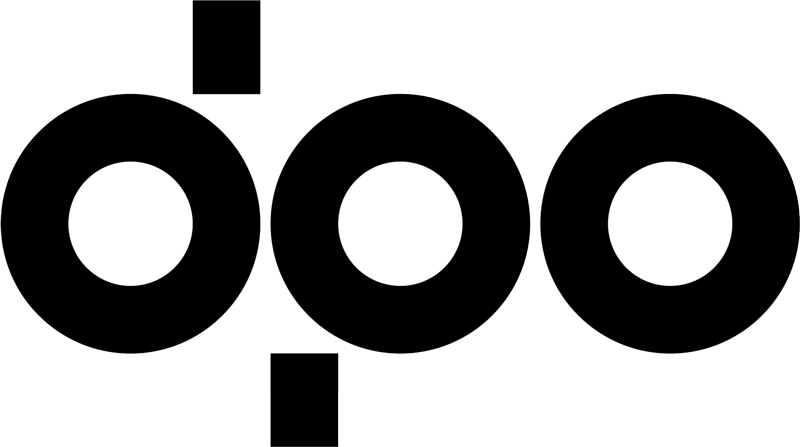 Děkuji za 
pozornost
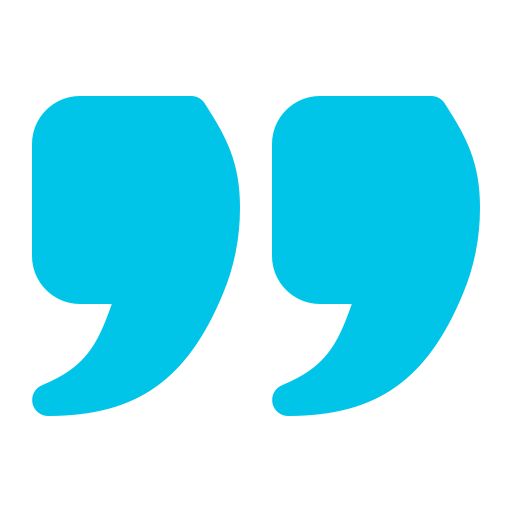 MARTIN CHOVANEC